Вештачка интелигенција
Ивана Гавриловић 76/07
Вељко Маринковић 263/07
Горан Митић 293/08
Александар Обрадовић 333/08
САДРЖАЈ
Увод
Задаци
   задатак 1
	задатак 2
Закључак
Путања транслаторног кретања
Транслаторно кретање робота
Кретање по трајекторији кружног облика у позитивно математичком смеру
Кружно кретање робота у позитивном математичком смеру
Кретање по трајекторији кружног облика у негативном математичком смеру
Кружно кретање робота у негативном математичком смеру
Путања робота
Aрхитектура: 2 [3-3]2 2
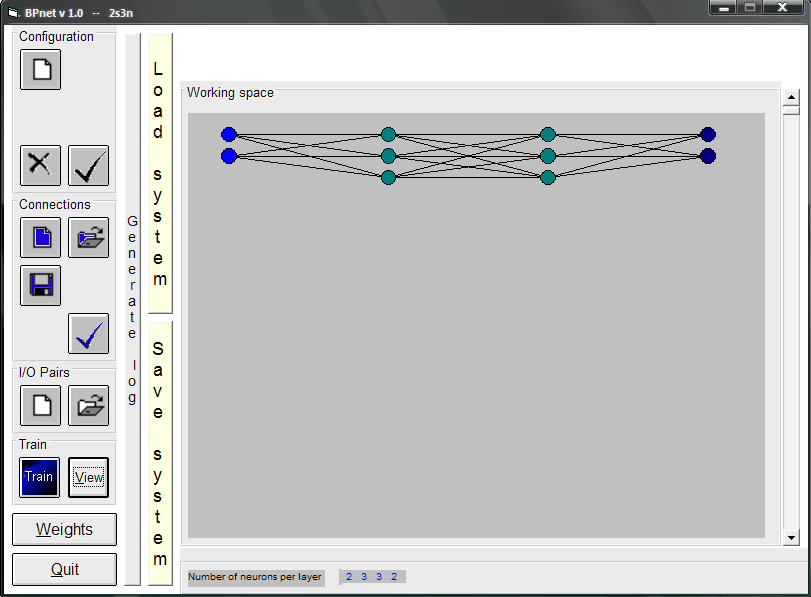 Грешку од 0,17 смо добили након приближно 1,4·106 итерација, 
након нумеричка вредност је почела да осцилује. Варирање грешке
 није престало ни након додатних 2·106.
Aрхитектура: 2 [4-4]2 2
Генерисане грешке:
1.017637911
0.353124575
Aрхитектура: 2 [5-5]2 2
Aрхитектура: 2 [6-6]2 2
обучавајући скуп вектора свих предходно приказаних мрежа
Приказ свих слова за које је ART-1 вештачка неуронска мрежа обучена
Приказ генерисаних грешки тестираних мрежа и број интерација мрежа
Од тестираних архитектура најмању грешку има 1 [8-4]2 1